Figure 3 Development of vitiligo in patient with metastatic melanoma following therapy with ipilimumab 10 mg/kg in an ...
Ann Oncol, Volume 23, Issue suppl_8, September 2012, Pages viii10–viii14, https://doi.org/10.1093/annonc/mds257
The content of this slide may be subject to copyright: please see the slide notes for details.
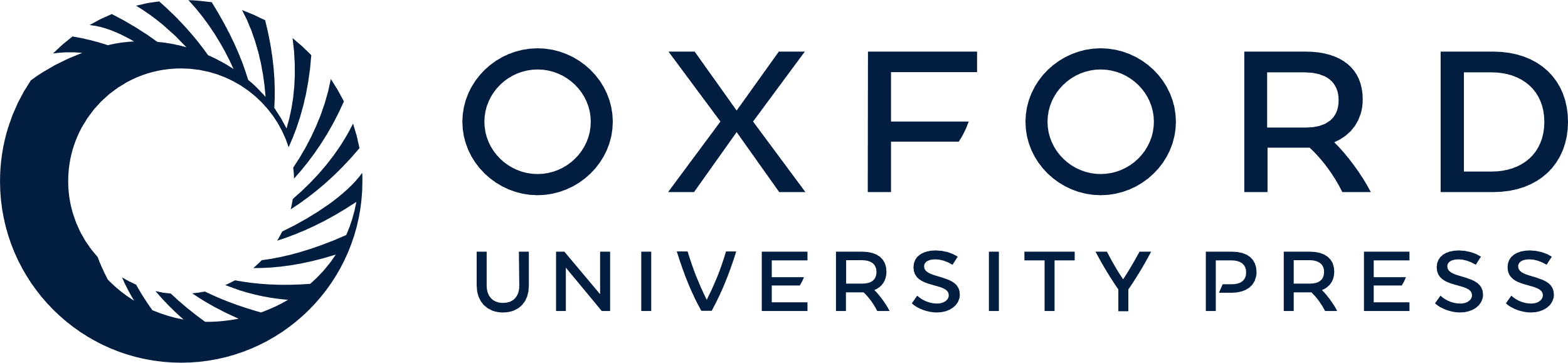 [Speaker Notes: Figure 3 Development of vitiligo in patient with metastatic melanoma following therapy with ipilimumab 10 mg/kg in an expanded access programme.


Unless provided in the caption above, the following copyright applies to the content of this slide: © The Author 2012. Published by Oxford University Press on behalf of the European Society for Medical Oncology. All rights reserved. For permissions, please email: journals.permissions@oup.com.]